Overige Zoogdieren – Les 1
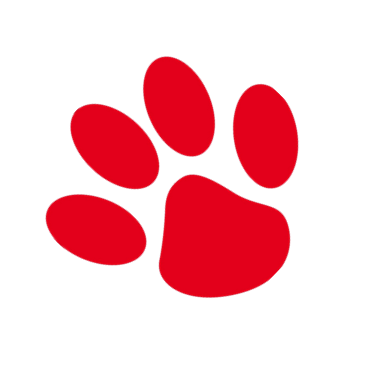 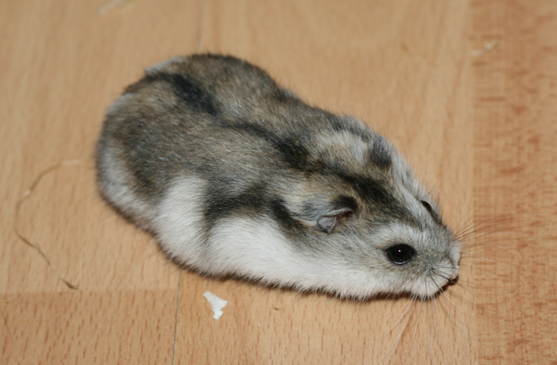 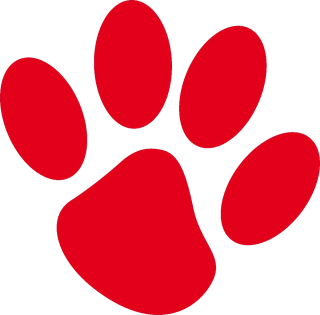 Dwerghamsters
Soorten dwerghamsters
Russische dwerghamster (bekendste)

Campbelli dwerghamster
Roborovski dwerghamster
Chinese dwerghamster
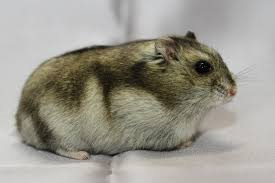 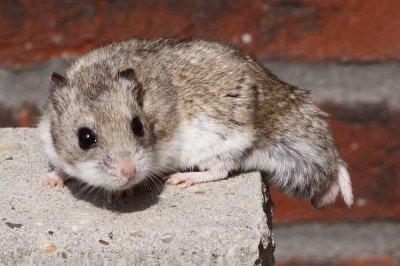 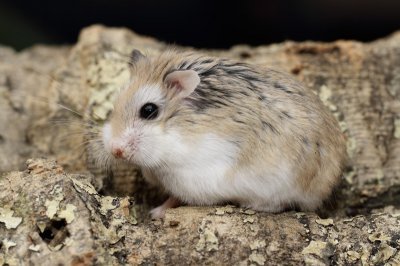 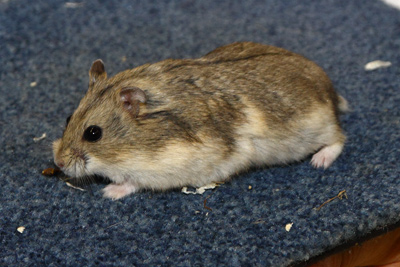 Chinese dwerghamster
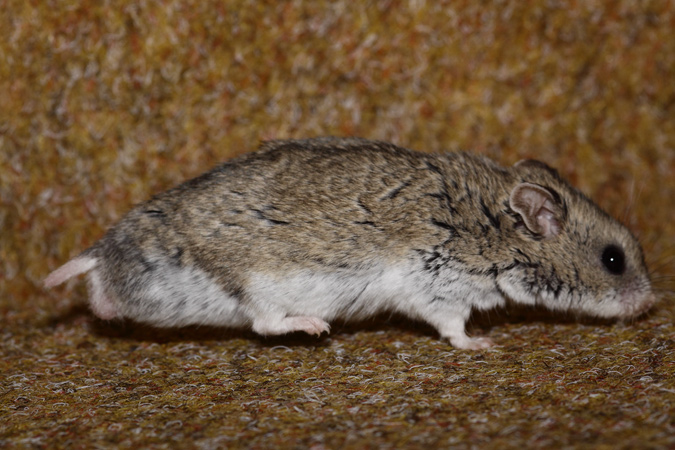 Taxonomie
Klasse:		Zoogdieren (Mammalia)
Orde:		Knaagdieren (Rodentia)
Familie:		Hamsters en woelmuisachtigen 				(Cricetidae)
Geslacht:		Langstaart dwerghamsters (Cricetulus)
Soort:		Chinese dwerghamster                               			(Cricetulus griseus)
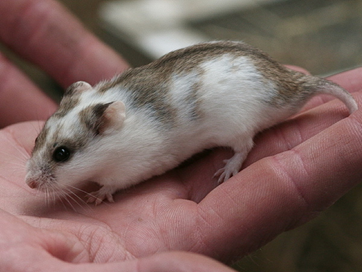 In het kort
Latijnse naam:			Cricetulus griseus		
Herbivoor, carnivoor, omnivoor: 	Herbivoor (af en toe dierlijke eiwitten)
Grootte:			9-12 cm
Gewicht:			40-45 gram 	
Levensverwachting:		2-3 jaar				
Huisvesting:			Alleen				
Leeftijd geslachtsrijp:		4 weken	
Leeftijd fokrijp:			3 maanden	
Bronstig om de:			4 dagen		
Draagtijd:			16-21 dagen			
Worpgrootte:			1-12 (gem. 5-7)		
Jongen zijn:			Nestblijvers
Speenleeftijd: 			4 weken (pas met 5-6 weken naar nieuwe eigenaar)
Wetenswaardigheden
Andere familie dan de 3 overige dwerghamstersoorten
Strikt solitair
Echte klimmer
Minder populair dan de andere 3 soorten
Verschillende kleuren; wildkleur, wit, gevlekt
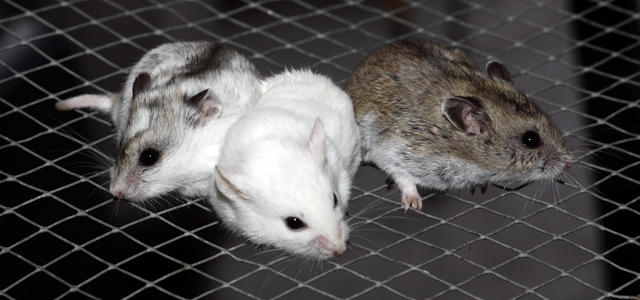 De Roborovski dwerghamster
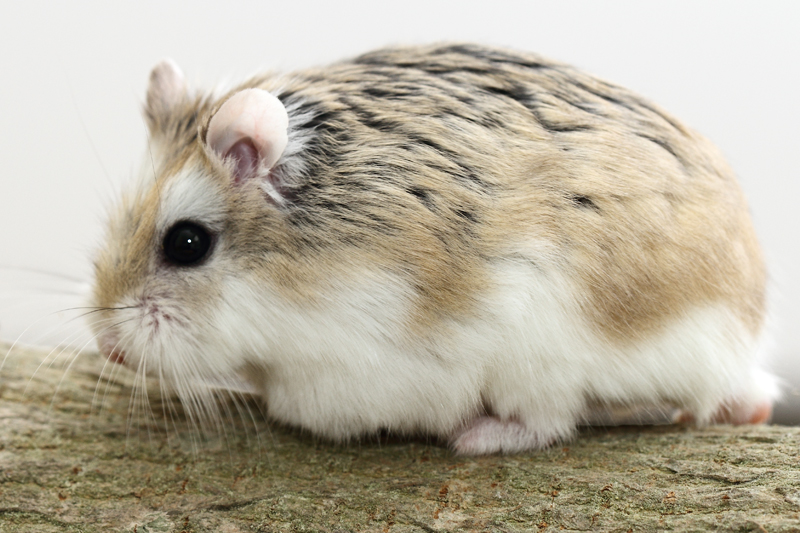 Taxonomie
Klasse:		Zoogdieren (Mammalia)
Orde:		Knaagdieren (Rodentia)
Familie:		Hamsters en woelmuisachtigen 				(Cricetidae)
Geslacht:		Kortstaart dwerghamsters (Phodopus)
Soort:		Roborovski dwerghamster                               			(Phodopus Roborovskii)
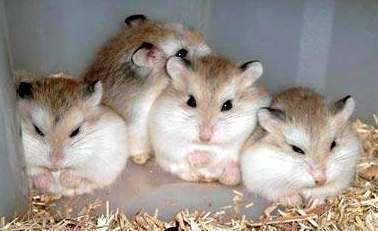 In het kort
Latijnse naam:			Phodopus Robrovskii		
Herbivoor, carnivoor, omnivoor: 	Herbivoor (af en toe dierlijke eiwitten)
Grootte:			5-7 cm
Gewicht:			25-40 gram 	
Levensverwachting:		2 jaar				
Huisvesting:			Alleen, in koppels of groepje 
				
Leeftijd geslachtsrijp:		5 weken	
Leeftijd fokrijp:			3 maanden	
Bronstig om de:			4-5 dagen		
Draagtijd:			16-21 dagen			
Worpgrootte:			1-12 (gem. 5-7)		
Jongen zijn:			Nestblijvers
Speenleeftijd: 			5 weken (pas met 6-7 weken naar nieuwe eigenaar)
Wetenswaardigheden
De Roborovski is de kleinste dwerghamstersoort
Roborovski’s zijn watervlug en daarom meer kijkhamsters dan de andere soorten
Roborovski’s zijn vriendelijk en zullen vrijwel nooit bijten
Roborovski’s kunnen zowel solitair als sociaal gehouden, er is echter geen garantie dat dit laatste altijd goed gaat
Wetenswaardigheden
Naast de wildkleur heb je ook de zogenaamde white-face, cinnamon en gevlekte Roborovski
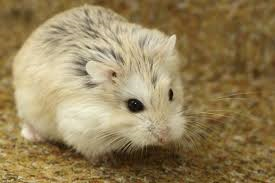 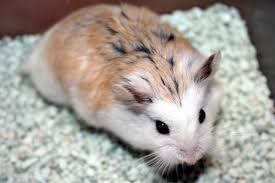 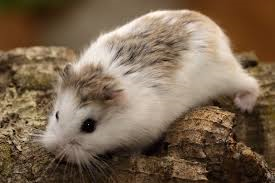 De Campbelli dwerghamster
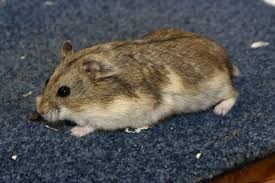 Taxonomie
Klasse:		Zoogdieren (Mammalia)
Orde:		Knaagdieren (Rodentia)
Familie:		Hamsters en woelmuisachtigen 				(Cricetidae)
Geslacht:		Kortstaart dwerghamsters (Phodopus)
Soort:		Campbelli dwerghamster                               			(Phodopus Campbelli)
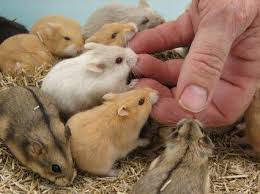 In het kort
Latijnse naam:			Phodopus Campbelli		
Herbivoor, carnivoor, omnivoor: 	Herbivoor (af en toe dierlijke eiwitten)
Grootte:			9-12 cm
Gewicht:			45-60 gram 	
Levensverwachting:		2 jaar				
Huisvesting:			Alleen, in koppel of groepje
				
Leeftijd geslachtsrijp:		5 weken	
Leeftijd fokrijp:			3 maanden	
Bronstig om de:			4-5 dagen		
Draagtijd:			16-21 dagen			
Worpgrootte:			1-12 (gem. 5-7)		
Jongen zijn:			Nestblijvers
Speenleeftijd: 			3 weken (pas met 4-5 weken naar nieuwe eigenaar)
Wetenswaardigheden
De Campbelli lijkt qua uiterlijk enorm veel op de Russische dwerghamster
Lange tijd werden “de Rus” en “de Bellie” dan ook als ondersoorten van 1 soort dwerghamster gezien en werden beide soorten onderling gekruist. Dit gaf zowel qua gezondheid als gedrag helaas veel problemen

Zie:http://www.dwerghamster.nl/hybride/watiseenhybride/index.php
Wetenswaardigheden
Campbelli’s kunnen meestal prima in koppels of groepjes gehouden worden
Campbelli’s zijn territoriaal en kunnen soms territoriale agressie vertonen
Campbelli’s hebben de naam bijterig te zijn, fokkers hebben zich de laatste jaren gericht op het fokken van vriendelijke “bellies”
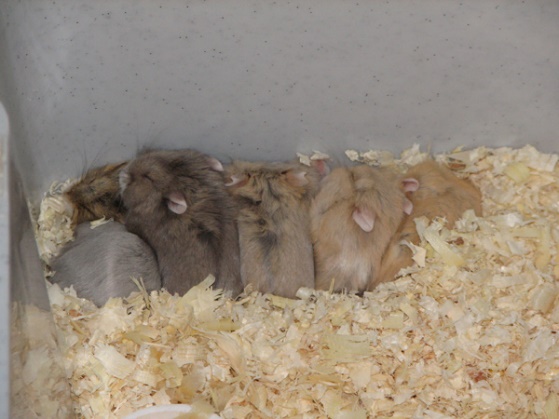 Wetenswaardigheden
Diabetes is een veelvoorkomend probleem bij deze soort
De Campbelli wordt in veel verschillende (kleur-)varieteiten gefokt
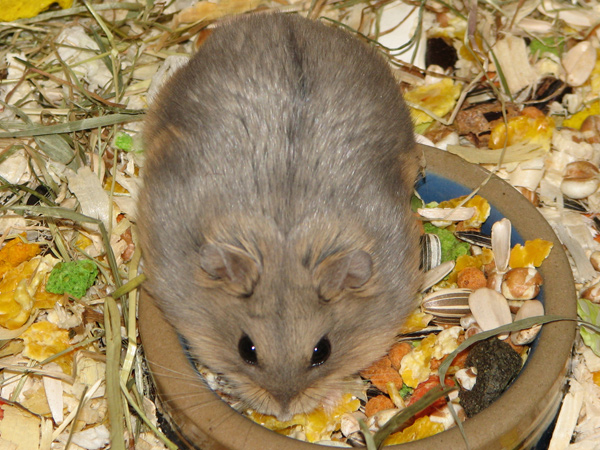 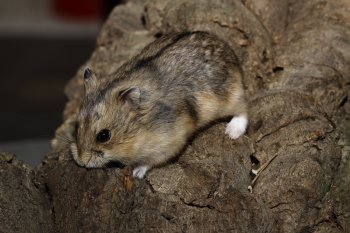 De Russische dwerghamster
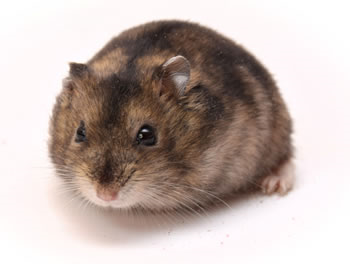 Taxonomie
Klasse:		Zoogdieren (Mammalia)
Orde:		Knaagdieren (Rodentia)
Familie:		Hamsters en woelmuisachtigen 				(Cricetidae)
Geslacht:		Kortstaart dwerghamsters (Phodopus)
Soort:		Russische dwerghamster                               			(Phodopus sungorus)
In het kort
Latijnse naam:			Phodopus sungorus		
Herbivoor, carnivoor, omnivoor: 	Herbivoor (af en toe dierlijke eiwitten)
Grootte:			7-8 cm
Gewicht:			45-55 gram 	
Levensverwachting:		2 jaar				
Huisvesting:			Alleen of in fokkoppel
				
Leeftijd geslachtsrijp:		5 weken	
Leeftijd fokrijp:			3 maanden	
Bronstig om de:			4-5 dagen		
Draagtijd:			16-21 dagen			
Worpgrootte:			1-12 (gem. 5-7)		
Jongen zijn:			Nestblijvers
Speenleeftijd: 			3 weken (pas met 4-5 weken naar nieuwe eigenaar)
Anatomie
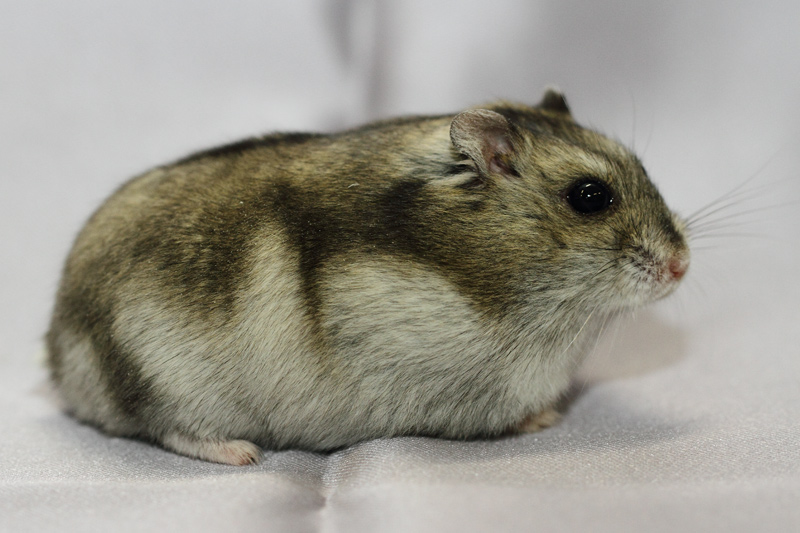 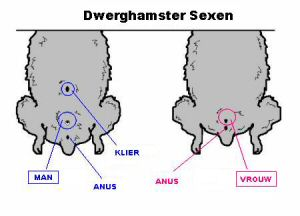 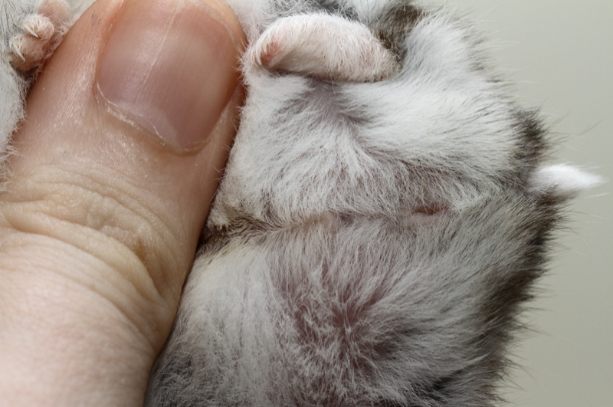 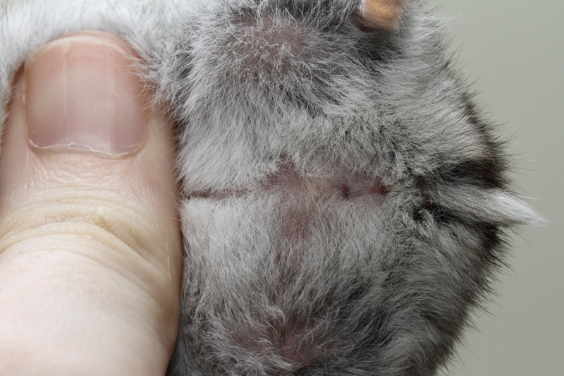 Hybride
Kruising tussen een Rus en Campbelli 

Vertoont eigenschappen van beide soorten
Opdracht 1
Zowel de Russische als de Campbelli dwerghamster komen in verschillende kleurslagen voor. Zoek voor beide hamsters de kleurslagen op én zoek een foto van de kleurslag. 

Verwerk dit op een manier naar keus (Kahoot / Folder / Powerpoint / Poster)

Tijd: 45 minuten
Dwerghamster-informatie
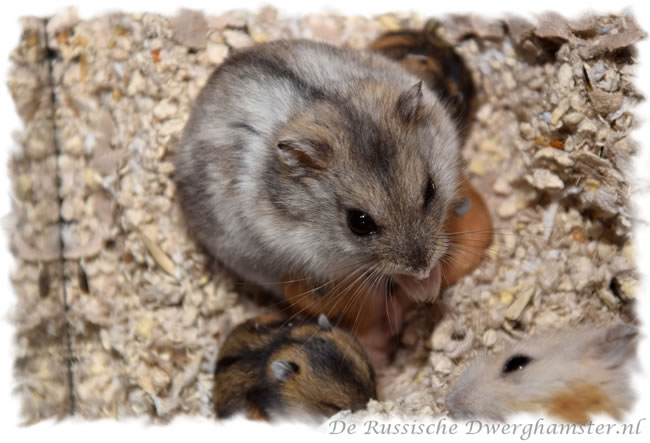 Lichaamstaal en gedrag
Dwerghamsters zijn vooral nacht-actief, maar kunnen leren hun ritme aan te passen
Ze worden sowieso overdag wel eens wakker en zijn dan ook een korte periode actief
Ze zijn erg beweeglijk en nieuwsgierig
Dwerghamsters (mits goed gesocialiseerd en goed gefokt) zullen niet zo snel bijten, hooguit aan je vinger knabbelen.
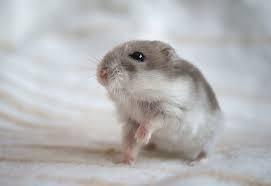 Lichaamstaal en gedrag
Een nieuwsgierige hamster zal op de achterpoten rechtop staan en proberen zo ver mogelijk te kijken. Ook spitsen ze de oren naar voren om zo de geluiden beter op te vangen. De Russische hamsters heeft gevouwen oren, die  dan recht op gaan staan

Wassen is een teken van ontspanning
Snel wassen kan echter een teken van stress of onzekerheid zijn
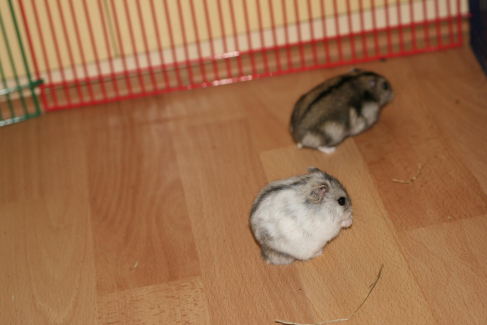 Lichaamstaal en gedrag
Een angstig dier maakt zich klein (drukt lichaam tegen de grond) en zal bij grote angst/stress zich op de rug laten vallen en gaan krijsen 
Met zijn voorpootjes kan een hamster je hand of een soortgenoot wegduwen, dit kan bij hamsters onderling een voorbode van een conflict zijn
Op de Chinees na, zijn dwerghamsters geen goede klimmers en kunnen slecht diepte zien (ze laten zich dan gewoon vallen)
Communicatie
Door middel van lichaamstaal, geur en geluid. Een hele belangrijke rol bij de communicatie van hamstertjes speelt de geur van de dieren.
Geurklier op de buik, vooral mannetjes
Benaderen & hanteren
Je mag een hamster nooit van boven benaderen, dan voelen ze zich bedreigd en kunnen ze gaan bijten
Om dezelfde reden is het verstandig een slapende hamster eerst wakker te laten worden voor je hem oppakt

Je kan een hamster het beste met een handkommetje opscheppen
Dwerghamsters die het hanteren gewend zijn zullen vaak uit zichzelf naar je hand toelopen en erop stappen
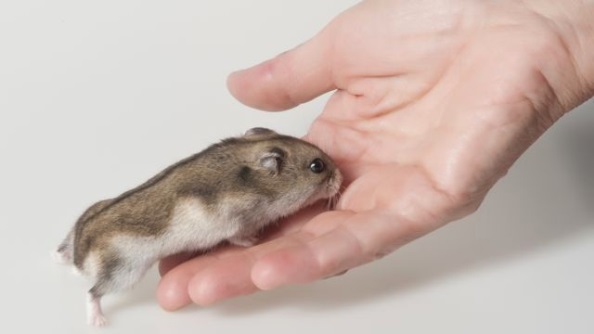 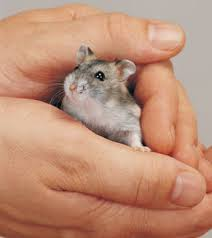 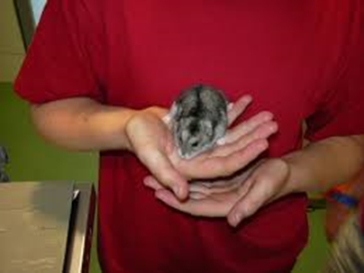 Huisvesting
Minimaal 50 x 30 cm grondoppervlakte en ongeveer 30 cm hoogte.
Zowel een traliekooi, dichte kooi of een aquarium voldoen
De spijlafstand mag niet groter dan 1 centimeter zijn
Niet te hoge kooi of verdiepingen zonder trapje; dwerg-hamsters kunnen slecht diepte inschatten en laten zich vaak gewoon naar beneden vallen…
Zorg daarom ook voor een voldoende dikke laag bodembedekking, zoals zaagsel beukensnippers, corbo
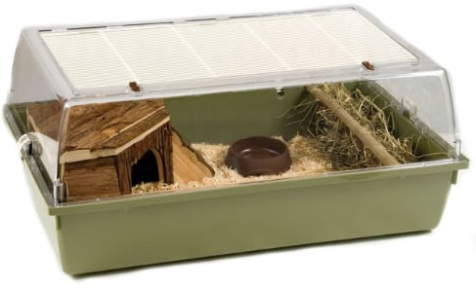 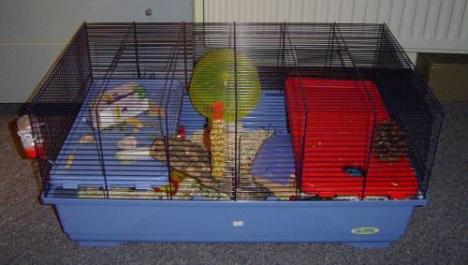 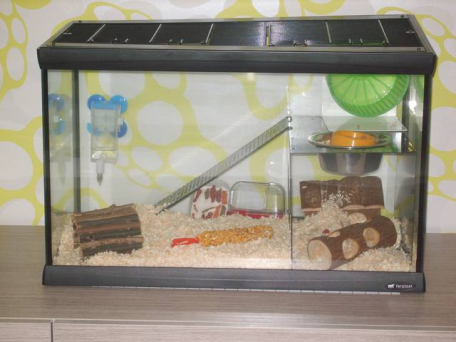 Veilig nestmateriaal (geen synthetische hamsterwol)
Schuilplekken/-huisje, Looprad van min15 cm
Knaagmateriaal (hout, karton)
Zandbadje met chinchillazand 
Drinkflesje en voerbakje 
Eventueel buizen en ander speelmateriaal
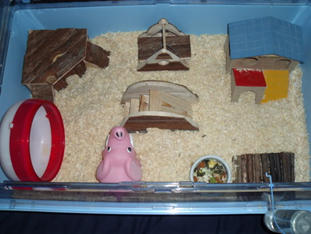 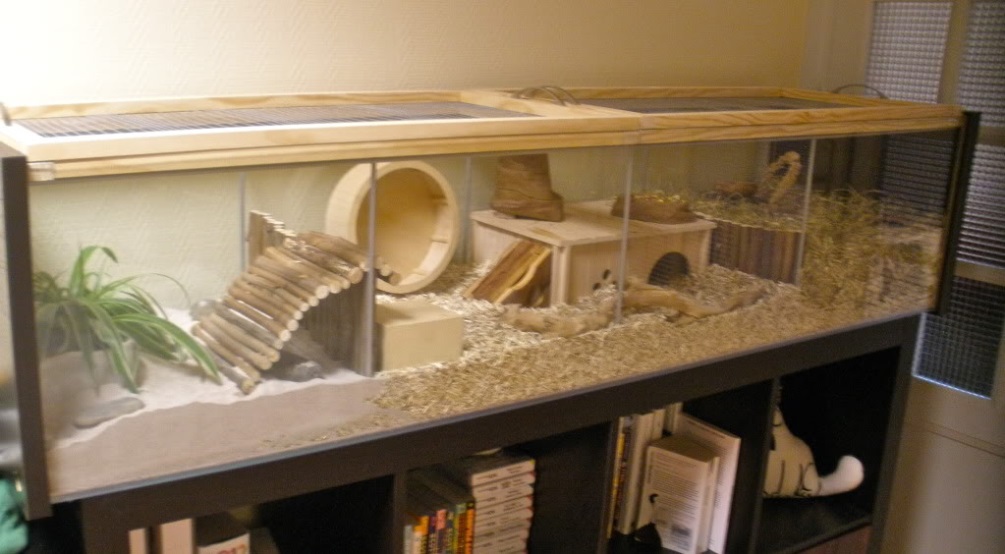 Aandachtspunten verzorging
Dwerghamsters vragen naast voeding en een schoon hok weinig extra verzorging
Als ze een zandbadje of toilet ter beschikking hebben zullen ze hier meestal in plassen en poepen en hoeft het hele verblijf minder vaak worden verschoond
De meeste hamsters vinden het heel fijn om eens in de paar dagen een lekker   chinchilla zandbad te nemen. Door zo’n zandbad kan je hamster zijn vacht mooi   zacht en schoon houden.
Hun nagels slijten door lopen over ruw oppervlak; denk aan steen of hout; zorg dus voor voldoende klimmateriaal
Als er voldoende knaagmateriaal in het verblijf is slijten ook de tanden vanzelf
Opdracht 2
Ga naar de volgende website:
De Russische Dwerghamster | www.derussischedwerghamster.nl en kijk eens rond.
 Zoek 1 artikel / onderwerp op naar eigen keus, lees dit en maak een korte samenvatting. Noteer deze samenvatting bij opdracht 1.
Ziektes en aandoeningen
Diabetes: wordt helaas steeds vaker geconstateerd bij dwerghamsters; vooral Campbellies, Chineesjes en hybriden lijken gevoelig hiervoor. Regelmatig testen van de urine is aan te bevelen. Zeker als een hamster veel drinkt en/of veel plast. AIs diabetes geconstateerd is dan moet de voeding aangepast worden (weinig-geen suikers)

Tandafwijkingen: olifantstanden, verkleuringen en andere tandafwijkingen zijn een 2e erfelijke afwijking die steeds meer bij vooral de Russische dwerghamster geconstateerd wordt. Ook hier lijken m.n. hybride-lijnen gevoelig. Een regelmatige gebitscontrole is dan ook noodzakelijk. Te lange, of verkeerd groeiende tanden kunnen worden geknipt of geslepen.
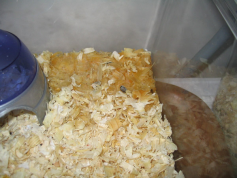 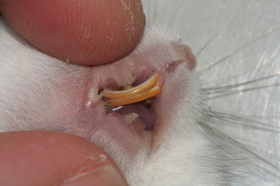 Parasieten: Hamsters kunnen last hebben van parasieten, vooral haarwormen en mijten. Hiervoor zijn anti-parasitaire middelen te verkrijgen
Tumoren: komen regelmatig voor bij (oudere) dwerghamsters
Plopogen: Het komt nog wel eens voor dat de ogen groter worden en uit de oogkast "ploppen". Deel van de plopogen worden veroorzaakt door een bepaald omstandigheid of stress. Dit kan ook positieve stress zijn, bijvoorbeeld dat hij wat lekkers krijgt wat hij super lekker vindt. Een ander deel wordt veroorzaakt door fel licht. Het kan ook komen door het fokken op te ronde ogen of een te smalle of ronde kopvorm: er is dus ook een erfelijke oorzaak.
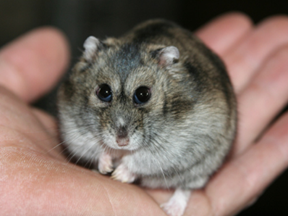 Opdracht 3 – Huiswerk DV4.2
Je hebt nu van alles over de dwerghamsters geleerd, maar nog niets over de Syrische hamster. Maak, net zoals je nu hebt gezien van de dwerghamsters, een overzicht met kenmerken, eigenschappen en kleurslagen van de Syrische hamster.

In de wikiwijs vindt je 2 links naar lesmateriaal 


Wil je meer weten? Op youtube kan je ‘Marika’s Knaagdierwereld’ volgen, zij heeft veel informatie filmpjes over knaagdieren.
 (1) Marika's Knaagdierwereld - YouTube
Einde
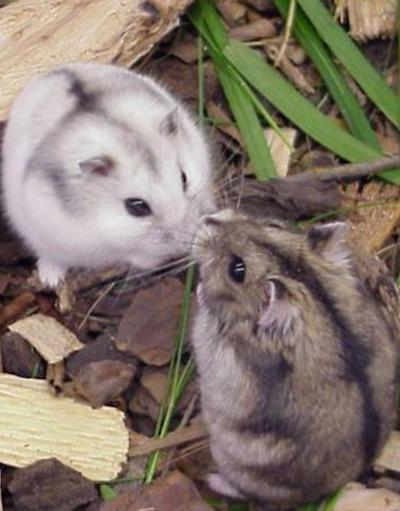 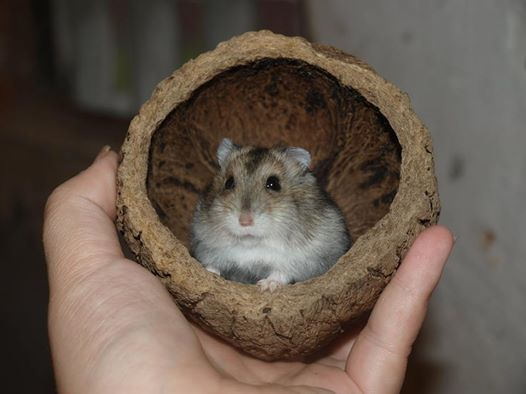